24 July 2023
Solving quadratic equations(Using GDC)
LO: Use the GDC to solve quadratic equations, either using the solver or graphically
Quadratic equations
The general form of a quadratic equation is
ax2 + bx + c = 0
Where a, b and c are constants and a ≠ 0.
The solutions of the equation are the values of x which make the equation true.
We call these the roots of the equation, and they are also the zeros of the quadratic expression ax2 + bx + c
Solution of x2 = k
Many quadratic equations can be rearranged into the form
x2 = k
if k > 0.
exists such that
Thus the solutions are x =
x =  0
if k = 0
There are no real solutions
if k < 0.
Example 1:
x2 –  81 = 0
x2 =  81
x =
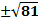 x =  9
or
x =  -9
Example 2:
3x2 – 1 = 8
3x2 =  9
x2 =  3
x =
or
Example 3:
(x – 4)2  = 6
x =
or
The Null Factor Law
The Null Factor Law states:
When a product of two (or more) numbers is zero then at least one of them must be zero.
If ab = 0 then a = 0 or b = 0.
3x(x – 5) = 0.
Solve for x using the Null Factor Law
or x – 5 = 0
 3x = 0
 x = 0   or   x = 5
(x – 4)(3x + 7) = 0.
Solve for x using the Null Factor Law
or 3x + 7 = 0
 x – 4  = 0
 x = 4   or   3x = – 7
Using the GDC:
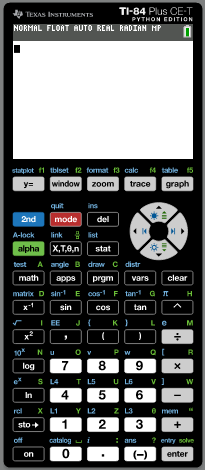 Solve the quadratic equation:
3x2 + 2x – 11 = 0
Press APPS
Using the GDC:
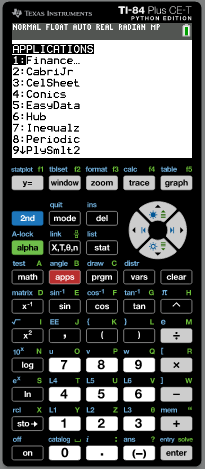 Solve the quadratic equation:
3x2 + 2x – 11 = 0
Press APPS
Press 9 PolySmlt2
Using the GDC:
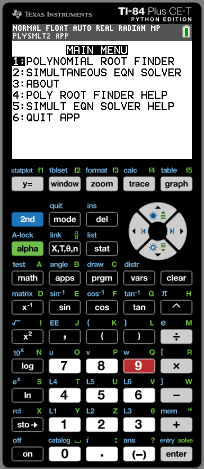 Solve the quadratic equation:
3x2 + 2x – 11 = 0
Press APPS
Press 9 PolySmlt2
Press 1 Polynomial root finder
Using the GDC:
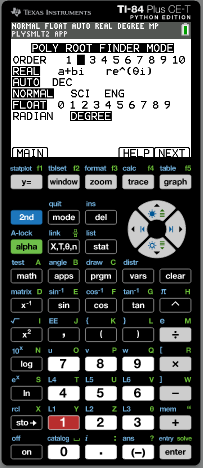 Solve the quadratic equation:
3x2 + 2x – 11 = 0
Press APPS
Press 9 PolySmlt2
Press 1 Polynomial root finder
ORDER Press 2
Press F5 NEXT
Using the GDC:
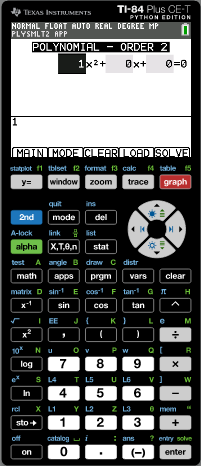 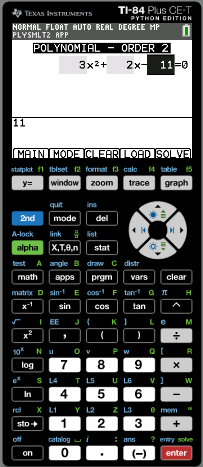 Solve the quadratic equation:
3x2 + 2x – 11 = 0
Press APPS
Press 9 PolySmlt2
Press 1 Polynomial root finder
ORDER Press 2
Press F5 NEXT
3
Enter
Enter the coefficients
–
Enter
11
Enter
Enter
+
Enter
2
Press F5 SOLVE to solve the equation
Using the GDC:
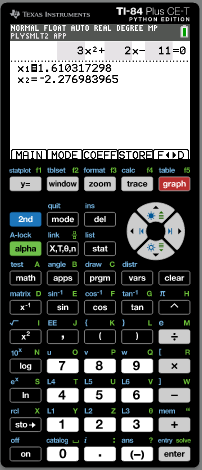 Solve the quadratic equation:
3x2 + 2x – 11 = 0
Press APPS
Press 9 PolySmlt2
Press 1 Polynomial root finder
ORDER Press 2
Press F5 NEXT
3
Enter
Enter the coefficients
–
Enter
11
Enter
Enter
+
Enter
2
Press F5 SOLVE to solve the equation
You have the two solutions
Using the GDC:
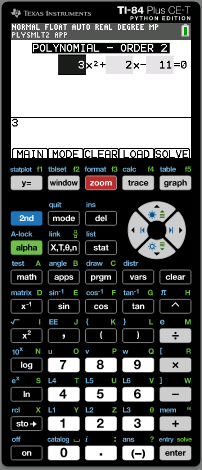 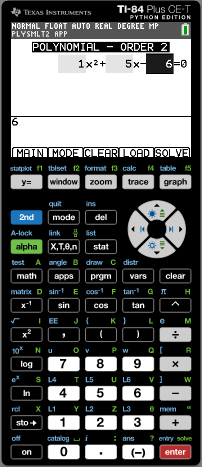 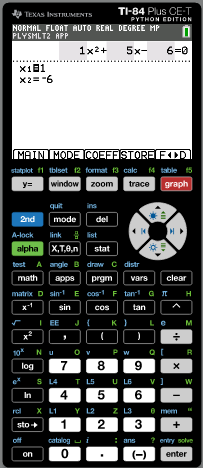 Solve the quadratic equation:
3(x – 1) + x(x + 2) = 3
3x – 3 + x2 + 2x = 3
Expanding brackets
Collecting like terms
x2 + 5x – 3 = 3
Making the RHS zero
x2 + 5x – 6 = 0
Press F3 COEFF
Enter the coefficients
1
Enter
–
Enter
6
Enter
Enter
+
Enter
5
Press F5 SOLV to solve the equation
You have the two solutions
Using the GDC:
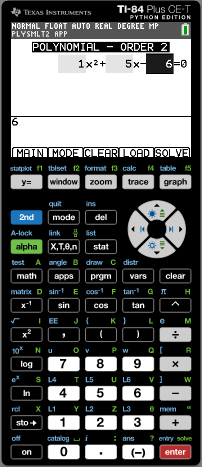 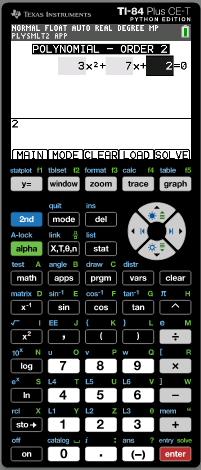 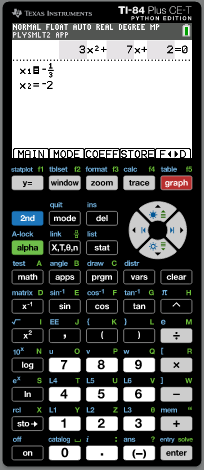 Solve the quadratic equation:
Multiplying both sides by x
3x2 + 2 = – 7x
Expanding the brackets
3x2 + 7x + 2 = 0
Making the RHS zero
Press F3 COEFF
Enter the coefficients
3
Enter
+
Enter
2
Enter
Enter
+
Enter
7
Press F5 SOLV to solve the equation
You have the two solutions
Using the GDC:
Use a graphical method to solve:
8x2 + x – 2 = 9
Y1 = 8x2 + x – 2
and
Y2 = 9
We graph
On the same set of axes
And find where the graphs intersect
Using the GDC:
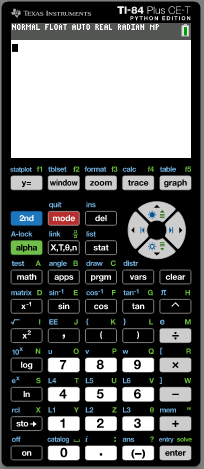 Solve the quadratic equation:
8x2 + x – 2 = 9
Press 2nd QUIT
Press Y =
Using the GDC:
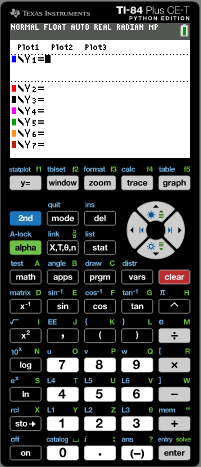 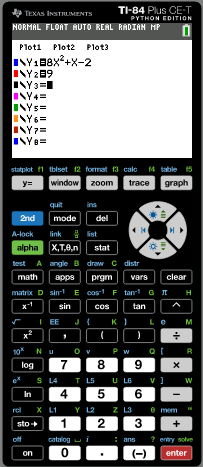 Solve the quadratic equation:
8x2 + x – 2 = 9
Press 2nd QUIT
Press Y =
Store 8x2 + x – 2 into Y1 and 
          9 into Y2.
Press F5 (GRAPH) to draw a graph of the functions
Using the GDC:
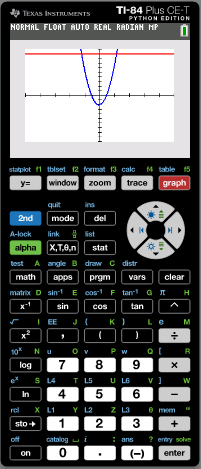 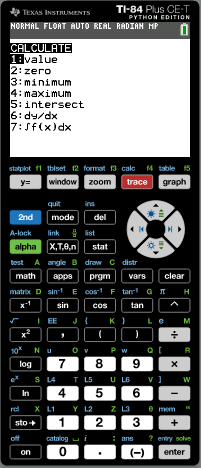 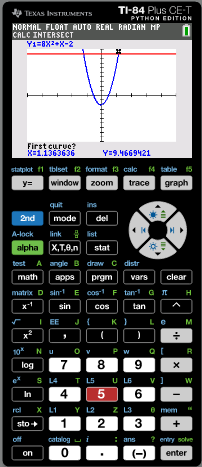 Solve the quadratic equation:
8x2 + x – 2 = 9
Press 2nd QUIT
Press Y =
Store 8x2 + x – 2 into Y1 and 
          9 into Y2.
Press F5 (GRAPH) to draw a graph of the functions
Press 2nd F4 (Calc)
Press 5 (Intersect)
Use the arrows to put the cursor on the line at the left of the 1st intersection. Enter. Then move the cursor to the parabola close the intersecting point.
enter
enter
Using the GDC:
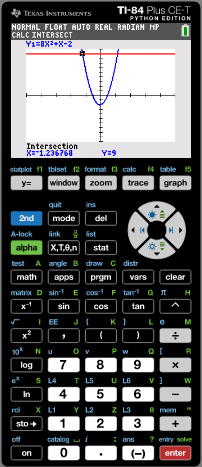 Solve the quadratic equation:
8x2 + x – 2 = 9
We have found the first point of intersection x = -1.24
enter
Press 2nd F4 (Calc)
Press 5 (Intersect)
Use the arrows to put the cursor on the line at the left of the 2nd  intersection. Enter. Then move the cursor to the parabola close the intersecting point.
enter
enter
Using the GDC:
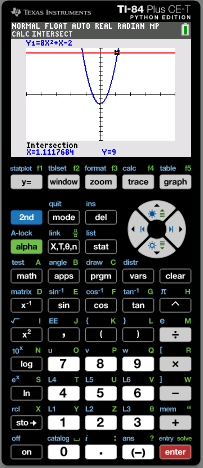 Solve the quadratic equation:
8x2 + x – 2 = 9
We have found the first point of intersection x = – 1.24
enter
Press 2nd F4 (Calc)
Press 5 (Intersect)
Use the arrows to put the cursor on the line at the left of the 2nd  intersection. Enter. Then move the cursor to the parabola close the intersecting point.
enter
enter
We have found the second point of intersection x = 1.11
Solution:
x = – 1.24
or
x = 1.11
Thank you for using resources from
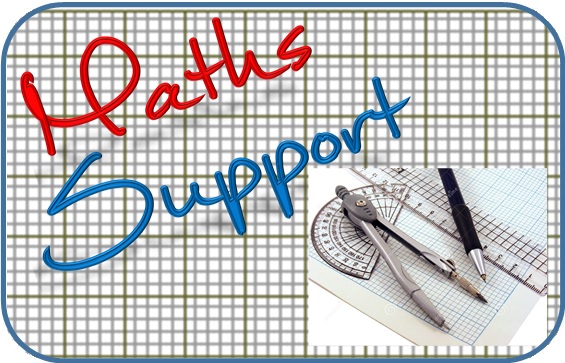 For more resources visit our website
https://www.mathssupport.org
If you have a special request, drop us an email
info@mathssupport.org